CENÍK SLUŽEB
Věrnostní program BONUS 200
Při zakoupení permanentky na 10 procedur poskytujeme slevu 100 Kč na vybrané procedury.
Benefitové poukázky
Přijímáme poukázky zaměstnaneckých benefitů PLUXEE.
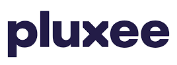 www.masaze-ovcackova.cz
  604 462 001
Platnost od 1.12.2024